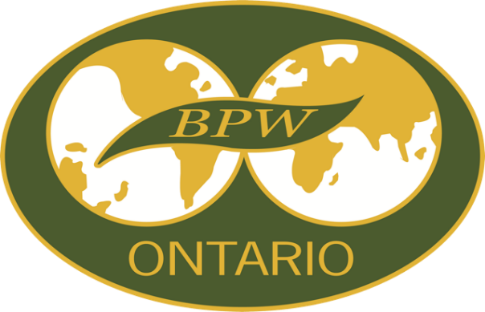 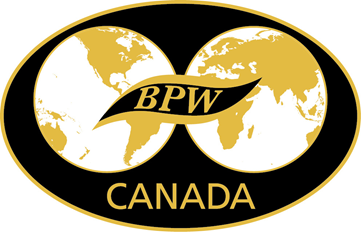 WOMEN WORKING FOR WOMEN
Advocacy and ResolutionsWomen Working for Women
The Canadian Federation of Business and Professional Women
Colleen Babiuk-Ilkiw,  BPW Canada  VP Resolutions, By-Laws & Advocacy
Heather Ellis, BPW Ontario, Resolutions VP
November 2023
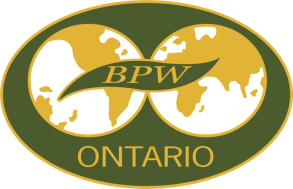 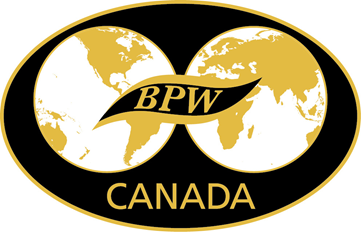 Agenda
What’s unique about BPW?
What is a resolution?
How do resolutions shape policy?
Do resolutions make a difference?
Examples
Key Components of a Resolution
New template for submitting resolutions
Key Dates and Pathway
Your Role as a Submitter
Implementation Strategies
2
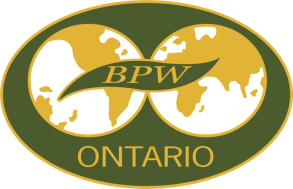 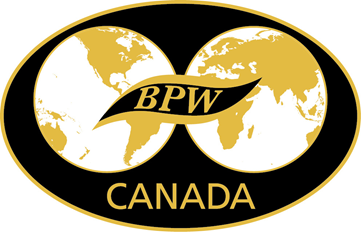 What’s unique about BPW?
Mandate: BPW is an equality-seeking NGO working toward the improvement  of the economic, political, employment and social conditions for women
Leadership, personal and career development, mentoring and advocacy
Officially founded in 1930. www.bpwcanada.com
3
[Speaker Notes: BPW Calgary one of founding members of BPW International in 1930

BPW Calgary founded by Nellie McClung, History evolved from women’s movement of the “Famous Five” and the “Persons” case  - prior to the Person’s Case in 1930 women were not considered a person in the eyes of the law. 

Clubs offer a network of women from diverse industries whose focus is developing leadership potential of women through: Education, awareness, mentoring and advocacy]
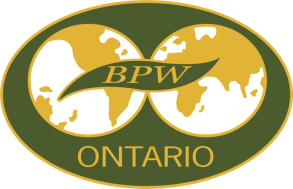 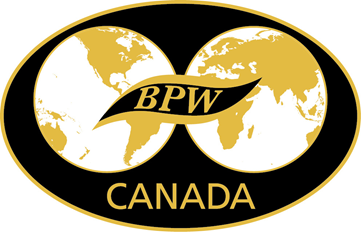 What’s unique about BPW?
Local clubs in community, provincial voice (e.g., Ontario), national voice (e.g., Briefs to Prime Minister’s office), International BPW (over 100 countries).
Consultative Status with the United Nations Economic and Social Council (ECOSOC). Main event: Commission on the Status of Women every March.
SDG No 5: Achieve gender equality and empower all women and girls
4
[Speaker Notes: We are one of 23 clubs across Canada . There are over 100 countries across the world with BPW Clubs

BPW International: Consultative Status with the United Nations Economic and Social Council (ECOSOC) since 1947.  In September 2021 BPW Canada received approval for Special Consultative Status
UN Commission on the Status of Women; shapes global standards on gender equality and empowerment of women; engages civil society March 5-17, 2023

The Sustainable Development Goals (SDGs) seek to change the course of the 21st Century. SDG 5 is to achieve gender equality and empower all women and girls

At CSW  annual two-week session, representatives of UN Member States, civil society organizations and UN entities gather at UN headquarters in New York. They discuss progress and gaps in the implementation of the 1995 Beijing Declaration and Platform for Action, the key global policy document on gender equality as well as emerging issues that affect gender equality and the empowerment of women.]
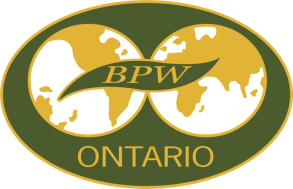 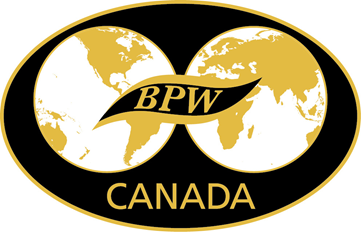 What is a Resolution?
“Language of government”
Approved resolutions may be found on the following databases:
BPW Canada https://bpwcanada.com/advocacy/resolution-database.html
BPW Ontario – Website is being updated –will let participants when link is available asap
The ideas for resolutions start at the club level; a grassroots approach
Example of Resolutions BPWCanada-BookofResolutionsCommendations-2021.pdf
5
[Speaker Notes: Resolutions are the foundation of BPW – they define the issues that BPW members focus their advocacy 
“Language of government”  -  a formal way to voice concerns or express opinions to influence change. For example, that change may be to introduce or change a policy or a law, or state a position
Debated and voted on at BPW provincial or national AGM.]
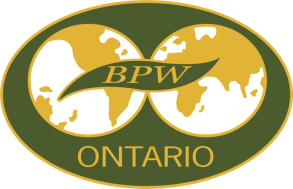 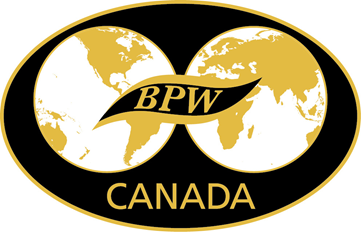 How do Resolutions Shape Policy?
Canadian democratic government - elected members are our vehicle to represent the concerns of their constituents/civil society and making decisions about laws and policy. 

Resolutions approved at AGM are summarized in a Brief
BPW Canada Briefs sent to PMO, ministers and opposition
BPW Ontario Briefs sent to premier, ministers and opposition

Briefs can be used by any BPW member

BPW Canada Briefs: https://bpwcanada.com/advocacy/resolutionsbriefs.html
BPW Ontario Briefs: Will update participants with the link asap.
6
[Speaker Notes: Resolutions represent the issues that BPW members focus their advocacy – it defines what is important to us.

Briefs are the doorway to get in touch with government policy advisors that work for that department and other key contacts
Collaborating with like-minded organizations to create alliance  to influence policy – strength in numbers
Approved resolutions are compiled in a Brief which is sent to the provincial or federal government 
BPW Briefs are shared with PMO, cabinet ministers, MPs, senators, opposition leaders to voice our priorities and influence policy. 
Briefs can be used by any BPW member to share with politicians, organizations, etc., to inform them of the issues that are important to its members. If you’re interested in meeting with your MP, ask another BPW member to go along with you. There are many members who have done this before and are open to mentoring..]
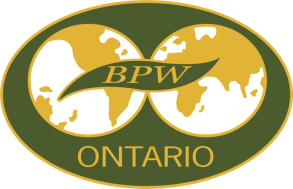 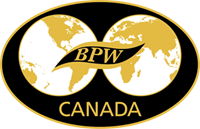 Do resolutions make a difference?
Resolution: National Subsidized Child Care (2021)

Judicial Accountability through Sexual Assault Law Training (2020)

Breast Cancer Screening – BPW Ontario – start screening at age 40

No two resolutions are the same. Implementation strategies stylized accordingly.
7
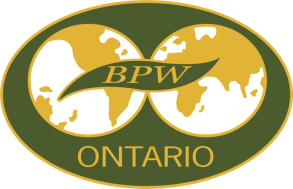 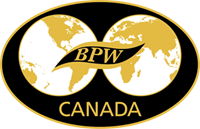 Resolution Example #1:National Subsidized Child Care
1972 BPW passed resolution calling for national child care
Since that time, 12 related resolutions passed. 
COVID 19 pandemic highlights need for affordable childcare. 
Federal Budget in April 2021 committed $30B over 5 years for Early Learning and Child Care..
50% reduction in fees by end of 2022; $10/day by 2026; growth in number of spaces and growth in qualified workforce
BPW collaborating with national advocacy agency Child Care Now
As of November 2023, cities in Saskatchewan, Manitoba, Newfoundland and Labrador, and Nunavut are down to $10 a day.
Focus shifting to increasing child care spaces and improving compensation and education of care workers
Need to advocacy at provincial levels, as well as federal.
8
[Speaker Notes: This examples illustrates the long-game. 50 years of advocacy. 
BPW has partnered with other organizations, such as Child Care Now, along the way
Also illustrates how what was initially a federal issue, now requires advocacy at the provincial/territorial level.
My view is that the pandemic helped to make the final push to get a national program in place. It became a strong economic argument and not solely a  women’s issue.
On February 23rd, 2021 Bank of Canada Governor, Tiff Macklin, urged governments to “increase access to child care and reduce its cost to help the labour market rebound, and reduce the risk of long-term economic scarring for women who have disproportionately felt the brunt of pandemic job losses” (The Canada Press)..]
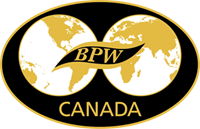 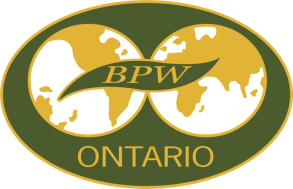 Resolution Example #2:Judicial Accountability through Sexual Assault Law Training
February 2017  - MP Rona Ambrose introduces Bill 337 as a private member’s bill - mandating judges to undergo training in sexual assault law 
Issue: 95% of women who are sexually assaulted remain silent.  No confidence in courts.
Re-introduced as Bill C-5 but failed to pass Senate (June 2019)
October 2020: North Toronto BPW submits resolution urging government to re-introduce the content of the former Bill C-5 – passed at BPW AGM.
BPW Brief shared with Prime Minister and named ministers, but when it passed in the House of Commons, BPW re-directed focus on Senators 
May 6, 2021:  Bill C-3 “An Act to Amend the Judges Act and Criminal Code” passed in Senate.
9
[Speaker Notes: February 2017  - MP Rona Ambrose introduces Bill 337 mandating judges to undergo training in sexual assault law so more victims of sexual assault come forward. 

“Ambrose said the bill was necessary after a series of high-profile cases revealed that many judges adhere to archaic stereotypes about women who are subjected to sexual violence.Later became Bill C5 and then C3.”

Bill C-3 is s an example of how BPW took actions to influence acceptance of this Bill and change in the Criminal Code. BPW focused advocacy on PMO and then later Senators given that it didn’t pass Senate previously.]
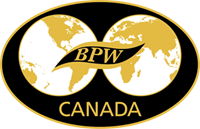 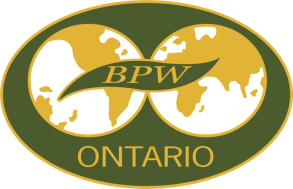 Key Components of a Resolution
Reference: Guidelines for Preparation and Submission of National Resolutions 
https://bpwcanada.com/images/stories/resolutions/Support/BPWCanada-ResolutionsCommendations-Guidelines-Sept2021.pdf (NOTE: Update for 2023 resolutions in progress)

Required length= 2 pages (11pt Arial)
First page: 
Background 
References
Second page:
Whereas clauses (arguments)
Therefore be it Resolved (proposed policy, advocacy position, or action)
Club Contact information
Third page: Optional for additional information
10
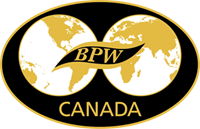 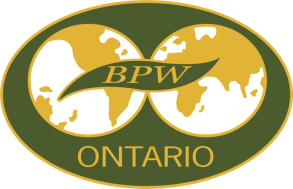 Resolution – First Page
Background: Know your target and concern. Do the research! Describe the issue (including why is this an important issue for women), the legislation, international treaties involved and the general intent of the resolution. Include references
ChatGPT (Toby) to assist in background formation

References: use “reputable” sources, e.g., published reports, government documents.  NOT newspaper or magazine articles.
Watch for misinformation!
Use APA style. Check BPW Canada and BPW Ontario websites for more information https://bpwcanada.com/images/stories/secure/2021_AGM/UsingAPAStyle_Resolution_References_Nov2019.pdf
11
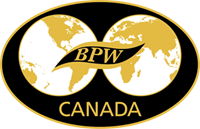 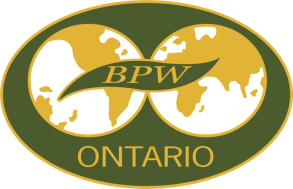 APA Style – Example of References
Justice Canada, Research and Statistics Division. (April 2019). Just facts. Department of Justice Canada. https://www.justice.gc.ca/eng/rp-pr/jr/jf-pf/2019/docs/apr01.pdf 
Prochuk, A. (2018). We are here: Women’s experiences of the barriers to reporting sexual assault. West Coast LEAF. http://www.westcoastleaf.org/wp-content/uploads/2018/10/West-Coast-Leaf-dismantling-web-final.pdf       Make sure the links work!
https://westcoastleaf.org/wp-content/uploads/2023/05/West-Coast-Leaf-dismantling-web-final-1.pdf
Reference converter option: Use an APA style generator such as: Free APA Citation Generator | With Chrome Extension - Scribbr
Ask Heather – she’s available to support!
12
[Speaker Notes: These are examples of references written in the APA style.]
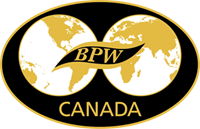 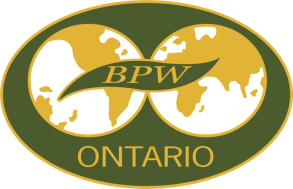 Resolution – Second Page
Page 2 includes:
Whereas clauses state rationale/arguments for a proposed policy, advocacy position, or action
Therefore be it Resolved clause stating the proposed policy, advocacy position, or action; and identify ministries if appropriate https://pm.gc.ca/en/cabinet
Club Contact information

NOTE: as of 2024 Implementation Plan is not included in the submission but will be developed once the resolutions is approved.
13
[Speaker Notes: Whereas clauses:  these develop the argument or rational the course of action. Begin by introducing the facts of the topic, timeliness or urgency of problem, the effect of the issue
Therefore be it Resolved: These statements must make sense on their own and are the statements that the government can act upon. They must stand on their own (i.e., if an acronym is defined in the Whereas clauses, it must be re-defined in the TBIR. 

Implementation actions: Check this website for ideas on implementation.]
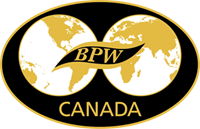 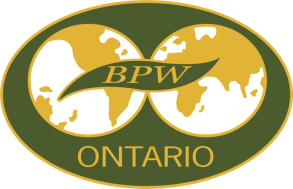 Resolution – Template
Developed to trial for 2024 resolutions.
Feedback on this format is welcome.
Use this Template to submit your resolutions on March 1st.
Delete the grey text and insert your text under the appropriate headings.
14
[Speaker Notes: Whereas clauses:  these develop the argument or rational the course of action. Begin by introducing the facts of the topic, timeliness or urgency of problem, the effect of the issue
Therefore be it Resolved: These statements must make sense on their own and are the statements that the government can act upon. They must stand on their own (i.e., if an acronym is defined in the Whereas clauses, it must be re-defined in the TBIR. 

Implementation actions: Check this website for ideas on implementation.]
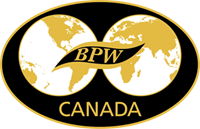 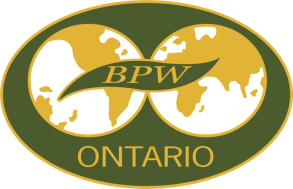 Examples of BPW Resolutions
Canada
2021
Independent Federal Oversight to Ensure Health and Safety of Essential Workers
Fully Subsidized Public Childcare
Tax Incentives to Encourage Greater Representation of Women in Senior Management Positions and on Boards
Support to Bring an Int3ersectional Gendered Lens to implementation of the UN Declaration on the Rights of Indigenous Peoples
Support for a National Guaranteed Basic Income Program
The Denial of Women’s Rights in Afghanistan
2020
Call to Action on the National Inquiry into Missing and Murdered Indigenous Women
Ending Coerced and Forced Sterilization of Indigenous Women
Support for Judicial Accountability through Sexual Assault Law Training
Improving Access to Justice for Survivors of Sexual Assault
Improving Access to the Disability Tax Credit
Reaffirming BPW Canada 1994 Resolution: Research Grants for Women and Heart Disease
Recognizing Heart Disease in Women
Violence and Harassment Against Female Politicians
Women in Politics
COVID -19 and Long-term Care Crisis
Ontario
2021
Safe Long-term care in Ontario
Support to Adopt and Bring a Gendered Lens to Implementation of the UN Declaration on the Rights of Indigenous Peoples

2020
In Support of the National Inquiry into Missing and Murdered Indigenous Women and Girls
Women on Boards
Re-Affirmation: Closing the Gender Wage Gap for Ontario Midwives Resolution #200.20.21 Employment Conditions, Renumeration 2016
Expansion of Funding Directed to Increase Options for Women who are Victims of Violence to Live Safely in Their Community 
Promoting Education on Heart Disease in Women 
Support for Progressive Labour Law 
Support for Living Income Program as part of an Ontario Poverty Reduction Strategy 
Violence Against Female Politicians
Women in Politics
External Agency for Sexual Harassment Investigations in Policing
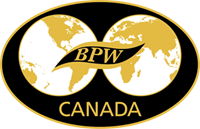 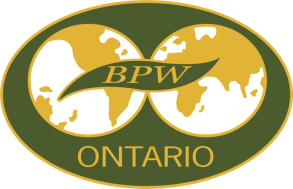 Key Dates and Pathway
By Mar. 1
Deadline for submitting to BPW Canada is  March 1st
Sept to Jan
Call for Resolutions
BPW members’ discussion of proposed resolutions and commendations
Resolutions Committee reviews  resolutions and commendations regarding adhering to mandate and completeness
Meetings and feedback from members to refine resolutions
Feb – April
Sept to Jan
BPW members’ approval of Resolutions and Commendations for submission
Resolutions Chair prepares Resolutions and Commendations Report for distribution to clubs for debate 
BPW Ontario Virtual AGM June 15, 2024
BPW Canada Convention in Moncton, NB August 9-11, 2024
AGMs/ Convention/
Conference
Jan
Research and writing resolutions and commendations
Deadline for submitting to BPW Ontario is January 31st
16
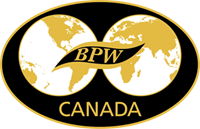 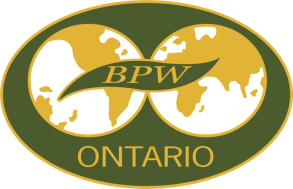 Your role as a “submitter”
Consult with your club for a topic you’re passionate about. 
Talk to BPW Canada and provincial resolutions chair to confirm your topic is on mandate
Prepare resolution according to BPW guidelines
Attend follow-up meetings to receive feedback and make friendly amendments as accepted.
Ensure your club’s membership fees are submitted so you can be a delegate (or someone else from your club)
Present resolution at AGM -– make sure your club’s mover and seconder understand and can speak to the resolution. Having a script with key points is helpful.
If resolution is approved, then take ACTION!
17
[Speaker Notes: Consult with your club on a topic
Prepare resolution according to  BPW guidelines
Attend follow-up meetings to receive and understand feedback on your resolution and make edits..
Attend the AGM or ensure there is a delegate from your club to speak to the resolution.
Celebrate that you have made it to this forum!
If your resolution is approved at the AGM, you are ready to take action! Discuss Implementation Strategies with your club, other clubs and BPW Canada VP Resolutions……]
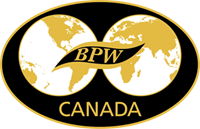 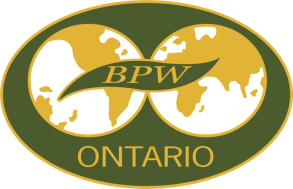 IMPLEMENTATION STRATEGIES
Document on Implementation Strategies Activities https://bpwcanada.com/images/stories/resolutions/BPWCanada-ResolutionImplementationActivities-2021.pdf

Recording and PowerPoint: Advocacy and Bringing Resolutions to Life - February 24, 2022 Resolutions, Commendations & Briefs (bpwcanada.com)

Tips for meeting with your parliamentarians
18
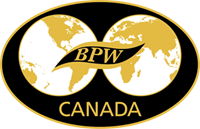 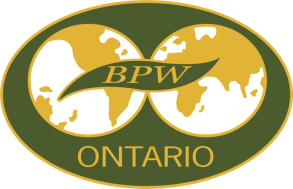 Resolution Ideas
Check databases for unresolved resolutions
BPW Canada https://bpwcanada.com/advocacy/resolution-database.html 
BPW Ontario – will send link update asap
Reports and action plans by government/commissions/advocacy groups
Media/editorials/public discourse
Hot topics!
Child care
Women on Boards
Violence against women – Human Trafficking, gender-based, intimate partner
Housing
Water in Indigenous communities
MMIWG – UNDRIP
Care work
Access to technology
19
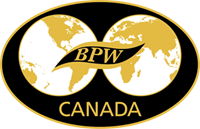 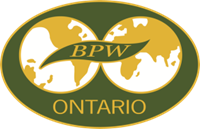 Are there resolution topic(s) clubs are working on currently?

Any other questions from the participants?
20
THANK YOU
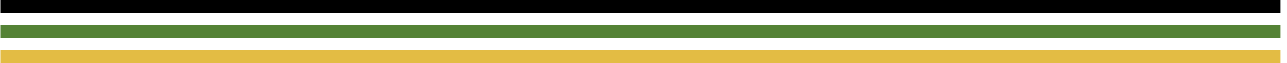 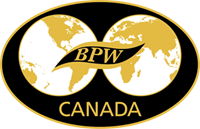 BPW Canada – Colleen Babiuk-Ilkiw
resolutions@bpwcanada.com
780-970-1463


BPW Ontario –  Heather Ellis
resolutions@bpwontario.com
613-920-5636


Remember we are here to support and advise.
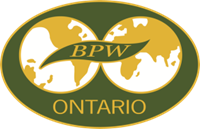 21